Конкурс «Атлас национальных культур Дона» (украинская культура)
Узы семьи в повести Н. В. Гоголя «Тарас Бульба»
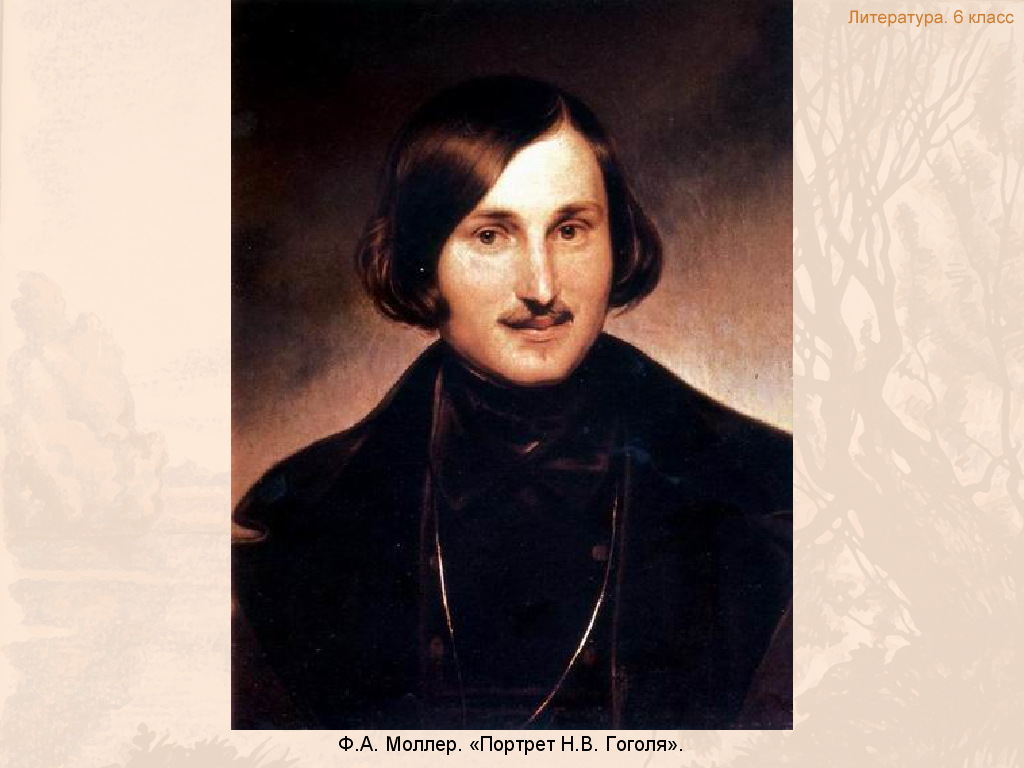 Урок литературы в 8 классе
Кластер
Цели урока:
познакомиться с героями произведения:  семьей Тараса Бульбы, определить роль  образов отца и матери Остапа и Андрия; определить семейные ценности в этой семье;
развивать ораторские способности; 
развивать умения находить в художественном тексте материал, необходимый для характеристики героя, умения выявлять отношение автора, его позицию; формировать умения аргументировать свою позицию
воспитывать патриотические чувства и чувства уважения к украинской культуре;
воспитывать уважительного отношения к родителям, уважения и любви к семье.
Задание: соотнесите слово с его значением.
Ролевая игра
Я Тарас Бульба
Я Остап
Я Андрий
Я мать Остапа и Андрия
План рассказа героя о себе
Портрет
Привычки, любимые занятия
Поступки 
Учение в бурсе (Для сыновей)
Отношение к отцу, матери (Для сыновей)
Отношение матери к сыновьям
Картина  художника П. Соколова «Встреча Тараса Бульбы с сыновьями»
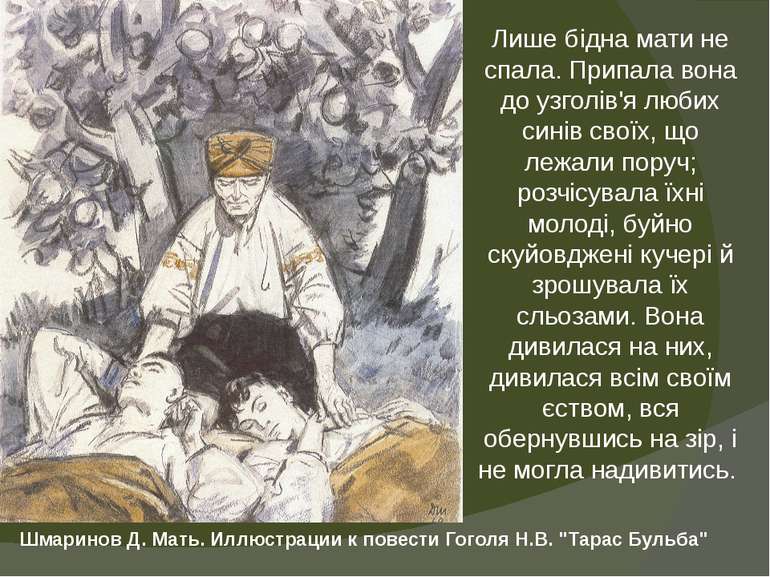 Допишите предложения
Я узнал…
Я научился…
Я проявил себя …
Я понял …
Домашнее задание
На выбор:
Написать сочинение «Моя семья»
Подготовить  рассказ о понравившемся герое.